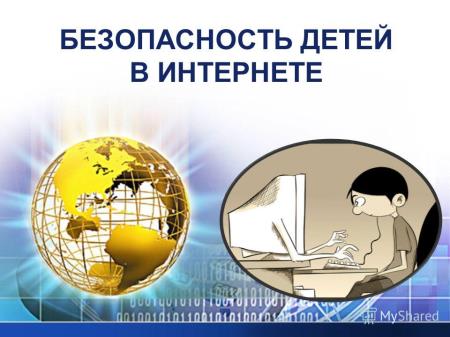 Управление Роскомнандзора по Забайкальскому краю
Чита, 2020
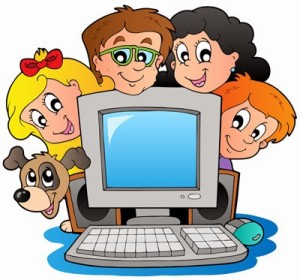 В нём есть игры и соцсети, Фильмы, почта, курс валют. Есть все новости планеты, В нём танцуют и поют.
Он всех нас объединяет, Обо всём на свете знает, Он кино тебе покажет, Обо всём тебе расскажет.
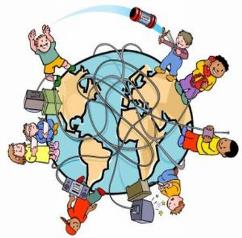 Сетевая паутина Оплела весь белый свет. Не пройти детишкам мимо. Что же это?
2
Интернет – это безграничный мир информации, здесь ты найдешь много интересного и полезного для учебы. В интернете можно общаться со знакомыми и даже заводить новых друзей.
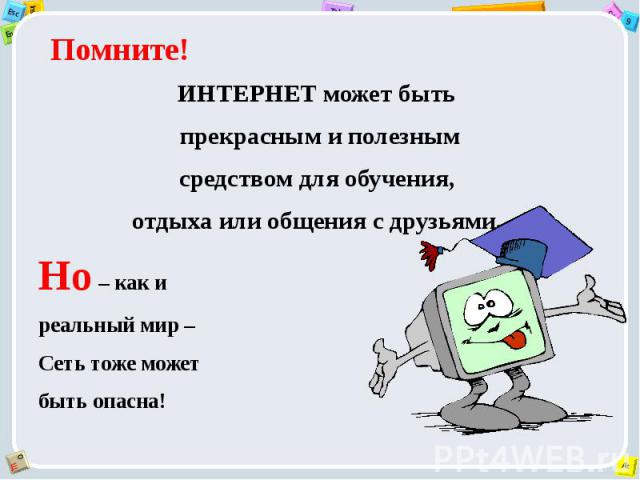 3
Основные угрозы безопасности в Интернете
	
Вирусы и вредоносные программы (черви, трояны).
Несанкционированный обмен музыкой, видео и другими файлами
 может быть незаконным
 и повлечь загрузку вредоносных программ. 
	


Грубияны и хулиганы (киберхулиганы, тролли, провокаторы).
Взрослые и дети могут использовать интернет чтобы изводить или запугивать других людей (Кибербуллинг).
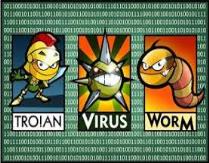 4
Хищники .
Эти люди используют Интернет для того, чтобы заманить людей на личную встречу.
	
Вторжение в частную жизнь.
Заполняя различные формы в Интернете, дети могут оставить
 конфиденциальные (личные) сведения о себе или своей семье.


Опасный Контент (информация).
В Интернете можно столкнуться с запрещенной для распространения
Информацией.
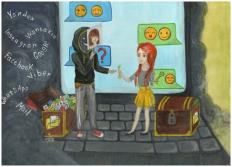 5
Правила безопасности в Интернете!
Всегда спрашивайте взрослых о незнакомых и непонятных вещах, которые вы встречаете в Интернете: вы не знаете, какой пункт выбрать, на какую кнопку нажать, как закрыть программу или окно.  Взрослые расскажут вам, как поступить, что можно делать, а что нет.

2. Чтобы не сталкиваться с неприятной информацией в Интернете, установите систему
фильтрации, или попросите сделать это взрослых. Система фильтрации  защитит от
потери денег и кражи паролей, а также будет блокировать большую часть рекламы,
ускоряя загрузку страниц в Интернете. 

3. Не скачивайте и не открывайте неизвестные Вам
 или присланные незнакомцами файлы из Интернета. 
Чтобы избежать заражения компьютера вирусом,
 установите на него специальную программу – антивирус!
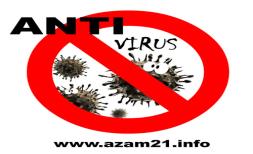 6
4. Если вы регистрируетесь на сайте, в социальной сети или электронной почте, 
придумайте сложный пароль, состоящий из цифр, больших 
и маленьких букв и знаков. Чем сложнее пароль,
 тем сложнее взломать ваш аккаунт. 
Помните, что ваш пароль можете знать только вы. 
Никому не сообщайте свои логины и пароли и не 
выкладывайте их в Интернете – относитесь к ним также бережно,
как и к ключам от квартиры.

5. Если хотите скачать картинку или мелодию, но вас просят отправить СМС – не спешите! Сначала проверьте этот номер в Интернете – безопасно ли отправлять на него СМС и не обманут ли вас. Сделать это можно на специальном сайте.
СМС на короткие номера могут стоить несколько сотен рублей.
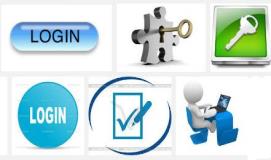 7
6.  Не встречайтесь без взрослых с людьми из Интернета вживую.
 В Интернете многие люди рассказывают о себе неправду. 
Помните, что под маской вашего ровесника может скрываться взрослый человек
 с преступными намерениями.
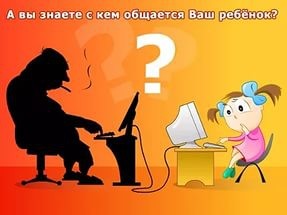 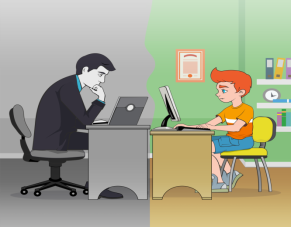 8
7. Общаясь в Интернете, будьте дружелюбными с другими. Не пишите грубых слов! Вы можете нечаянно обидеть человека, читать грубости так же неприятно, как и слышать. 
Запомните что правила хорошего тона действуют везде, даже в виртуальном мире.
Не нужно в ответ реагировать на грубых людей – просто прекратите общение. 
Если Вам угрожают в Интернете, не бойтесь сообщить об этом взрослым. 

8. Никогда не рассказывайте о себе незнакомым людям в Интернете: где вы живете и учитесь, не сообщайте свой номер телефона и другую личную информацию, не выкладывайте фотографии. Не говорите никому о том, где работают Ваши родители и номера их телефонов. Эта информация может быть использована во вред вам и вашим родителям. 
Если Вы хотите поучаствовать в каком – ни будь конкурсе, где нужно указать свои данные, посоветуйтесь со взрослыми.

9. Не ходите по подозрительным ссылкам, если Вы проследуете по этой ссылке, то в худшем случае можете подцепить серьезный вирус, а в лучшем – просто лишитесь своего аккаунта на сайте.
9
10.Не верьте предложениям прочитать чужие СМС или посмотреть на
«шокирующее видео». Вам предлагают нечто, нарушающее чье-то личное
пространство якобы под большим секретом. В лучшем случае, захотев прочитать
чужие СМС можно лишиться денег на счету телефона (если нужно будет направить
СМС на короткий номер), в худшем случае на компьютере может поселиться вирус.

11. Фильтруйте электронные письма. Никогда  не отвечайте на сообщения от незнакомцев в Интернете и не отправляйте им СМС. Не открывайте
«подозрительные письма» и тем более никогда на них не отвечайте.
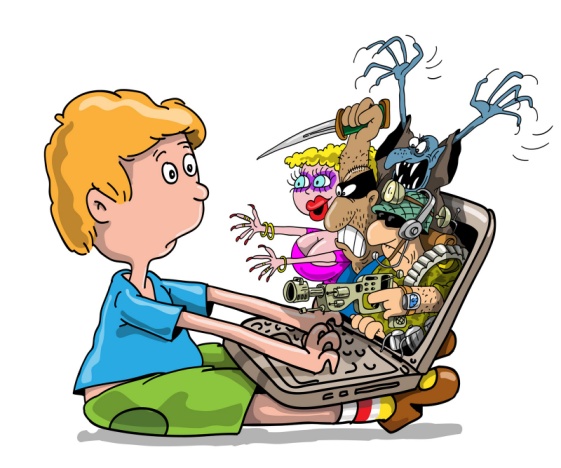 10
11
12
13
Мы сами выкладываем в Сеть огромное количество
личной информации, не подозревая, 
к каким бедам это может привести.
	
			Распространение личной информации  может повлечь за собой неблагоприятные последствия для человека. Всегда нужно помнить, что злоумышленники, имея свободный доступ к информации о социальном статусе, семейном положении, могут воспользоваться ситуацией и совершить неправомерные посягательства на частную жизнь семьи.
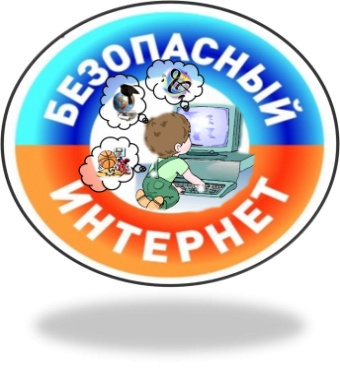 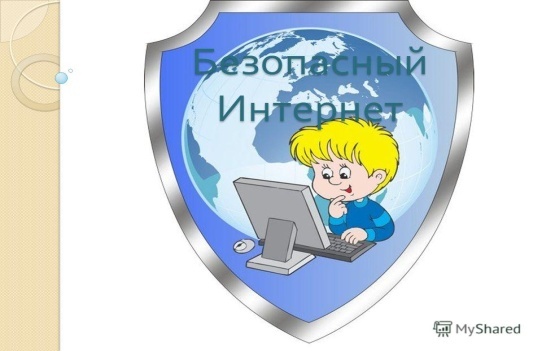 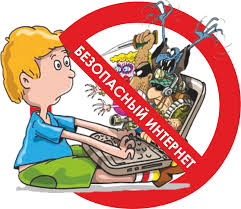 14
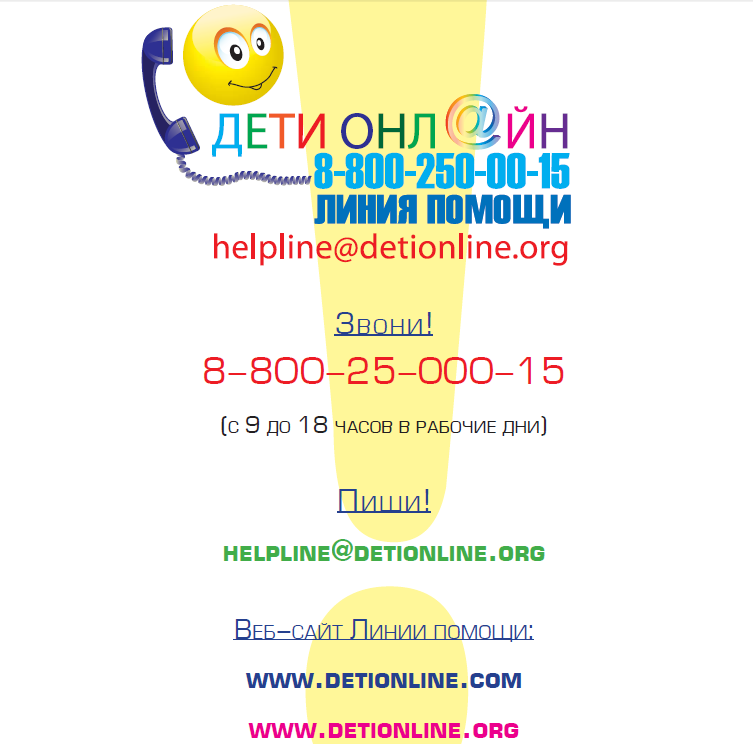 Если Вы, пользуясь интернетом, оказались в непростой ситуации, Вы можете обратиться на Линию помощи «Дети Онлайн» по тел. 8 (800) 25-000-15 (звонок по России бесплатный) 
     http://detionline.com
Также можете воспользоваться горячей линией по приему сообщений о противоправном контенте в Интернете на сайте Фонда содействия развитию сети Интернет – «Дружественный Рунет» : www.friendlyrunet.ru
15
Управление Федеральной службы по надзору в сфере связи, информационных 
         технологий и массовых коммуникаций по Забайкальскому краю
                 (Управление Роскомнадзора по Забайкальскому краю)

Адрес: ул. Подгорбунского, д. 9, г. Чита, 672027
Телефон: (3022) 21-70-26
Факс:       (3022) 21-70-25
e-mail:            rsockanc75@rkn.gov.ru
Адрес сайта: http://75.rkn.gov.ru                    	     
Руководитель – Исакин Денис Викторович 
Отдел по защите прав субъектов персональных данных, надзора в сфере массовых коммуникаций и информационных технологий – 21-70-25
Время работы:
Пн. – чт.		08.00 – 17.00
Пт.		08.00 – 15.45
Перерыв на обед	12.00 – 12.45
Сб., вс.		выходной
16
СПАСИБО ЗА ВНИМАНИЕ!
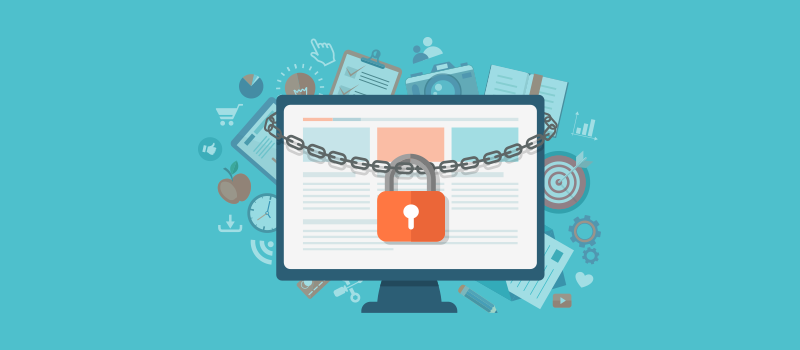